中華科技大學企業管理學系男性服飾店-創業企畫書
組    別：第四組
指導老師：王島華 老師
    組    長：莊謹銘 991A7033
    組    員：廖君隼 991A7012
                    陳星妤 991A7014
                    許惠雯 991A7018
                    李權燁 991A7035
                    張佳鈴 991A7041
                    藍偉智 991A7042
大綱
第一章   創業動機與目的
第二章   服飾相關文獻
第三章   市場環境分析
第四章   行銷策略
第五章   商圈/店面規劃
第六章   營運計畫
第七章   財務分析
第八章   風險評估
第九章   結論
第一章   創業動機與目的
國內男性服飾消費市場上，近年來較已往熱絡，流行腳步已和女裝同步，可從大量國際名牌服飾紛紛入關台灣，而近年來，時下年輕人因普遍受到韓國偶像團體及日劇的影響，其穿著皆以追求日韓風格的打扮才覺得符合時尚潮流，反而造成大多數的年輕人穿著太一致性，而缺少自我風格，若有一家能有專業人員幫助顧客量身搭配適合他們的服飾，穿出時尚品味及自我風格，相信一定有很大的商機，引起我們的創業動機。
1
第一章   創業動機與目的
我們想要創造出中低價位的店面，有專門的人員可以為男性做出只屬於他自己的風格，遠從日本和韓國來尋找服飾，和擁有專門的一些服裝搭配知識，創造出與眾不同的男性服飾店，秉持著「嚴選個性品牌、打造自我風格、追求時尚品味」的理念。

  店內以日系和韓系服裝來打造“潮男、型男、品味男”三種男性的服裝風格，潮男意味著走在潮流的前端，型男意味著穿著上擁有屬於自己的風格，而品味男意味著有點成熟但是又不失潮男和型男的風格。
2
型男
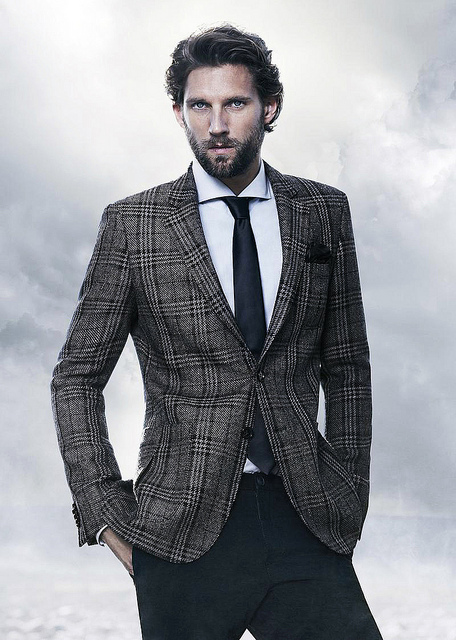 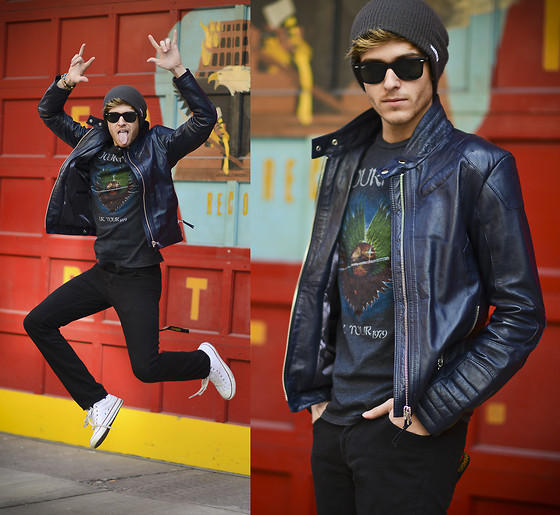 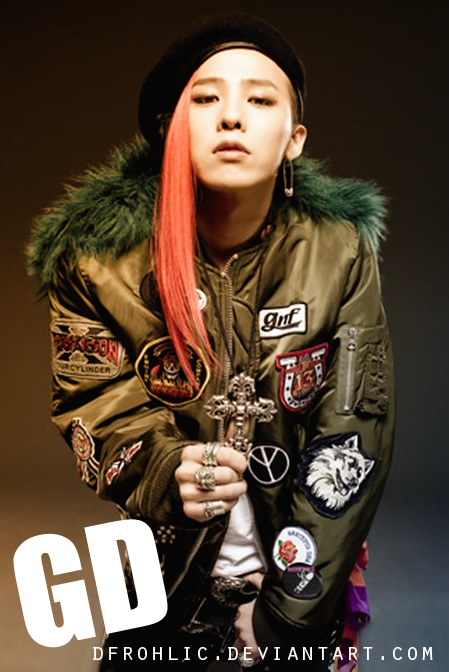 潮男
品味男
3
第二章   服飾相關文獻
2-1  店名和LOGO設計
    品牌名稱為오O(念法歐歐)服飾，因為我們店是以男性為基準，服飾都以日本和韓國為主，因此我們的品牌名稱以韓語的哥哥，和日語的哥哥為概念，韓語的哥哥為오빠（oppa），日語的哥哥為お兄さ(o ni san)合併為오O服飾。
LOGO的設計，小男孩的部分是以日本可愛的風格下去做繪畫，文字是以韓國簡單風格為主。
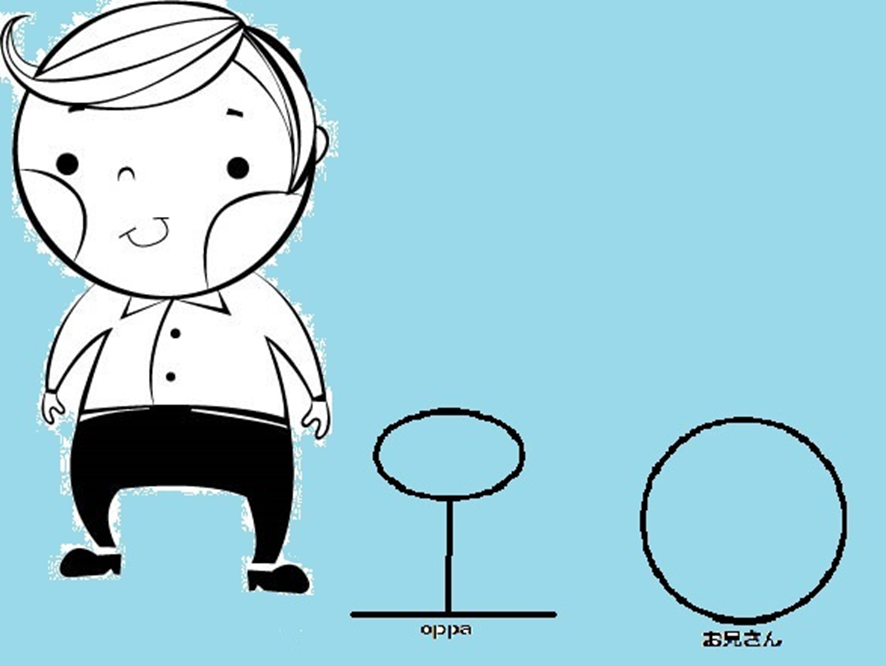 4
第二章   服飾相關文獻
2-2  專業的服裝設計師
    我們店的亮點是擁有專業的服裝設計師，擁有兩位設計師來幫助顧客做穿搭，以目前台灣來說，擁有這樣的服裝師來做搭配的店算少之又少，而且我們晚上會開會討論時下年輕人的穿著與研究，還有客戶意見做搭配以其見解做參考內容。
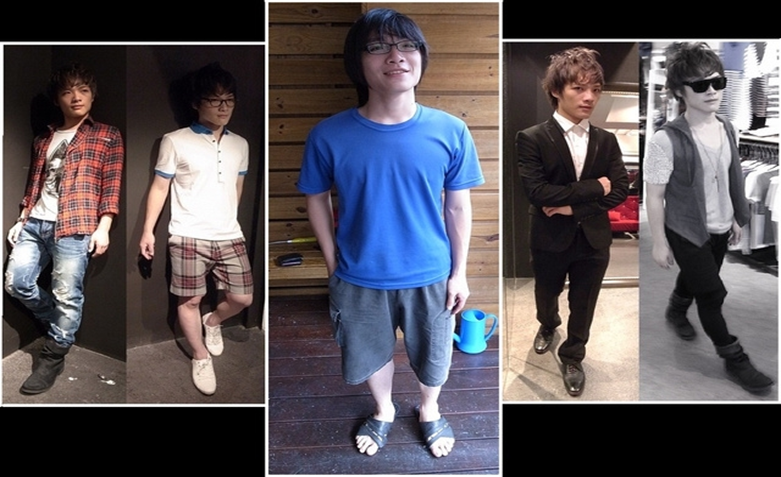 左邊設計是走休閒風格，右邊是走時尚風格。
5
第二章   服飾相關文獻
左圖平日為平日穿著，右圖為日系穿著，日系穿著色系讓觀看者印象深刻。
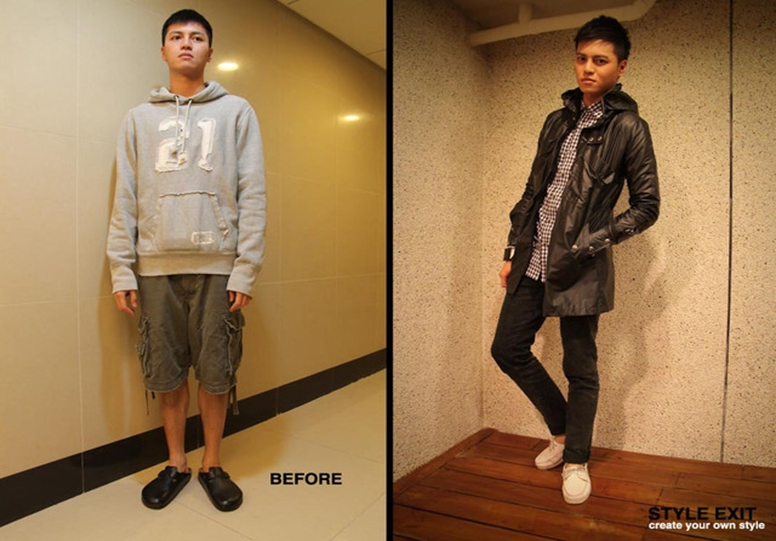 左圖為平日穿著，右圖為韓系穿著，以韓系三明治穿著讓觀看者感覺成熟。
6
第二章   服飾相關文獻
2-3  日、韓系穿搭介紹
 日系
  1.日系風格較喜歡多層次的搭配法。
  2.讓每件單品都有自己的獨特味道、風格，單穿也不會顯得無趣。
 暖色系：由太陽顔色衍生出來的顔色，紅色，黃色，綠色，給人以溫暖柔和的感覺，春天色系和秋天色系的人特別適合穿暖色系的衣服，化暖色系的妝。
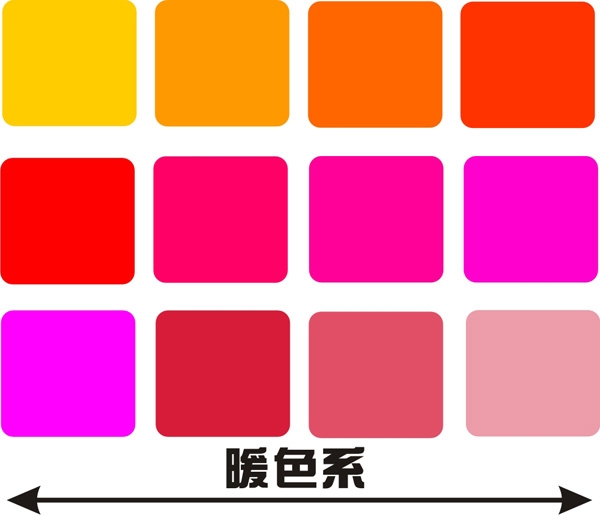 7
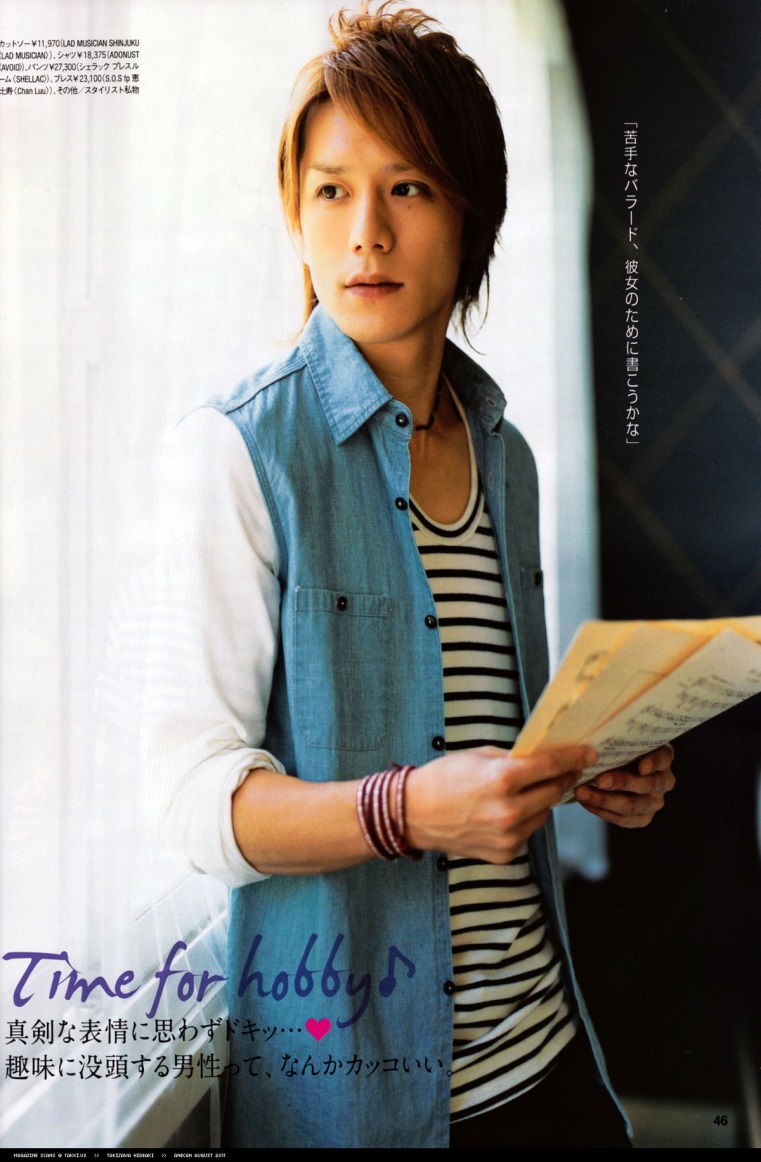 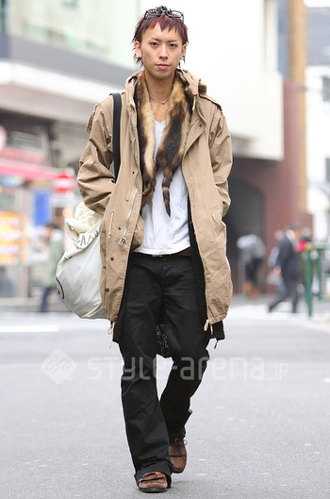 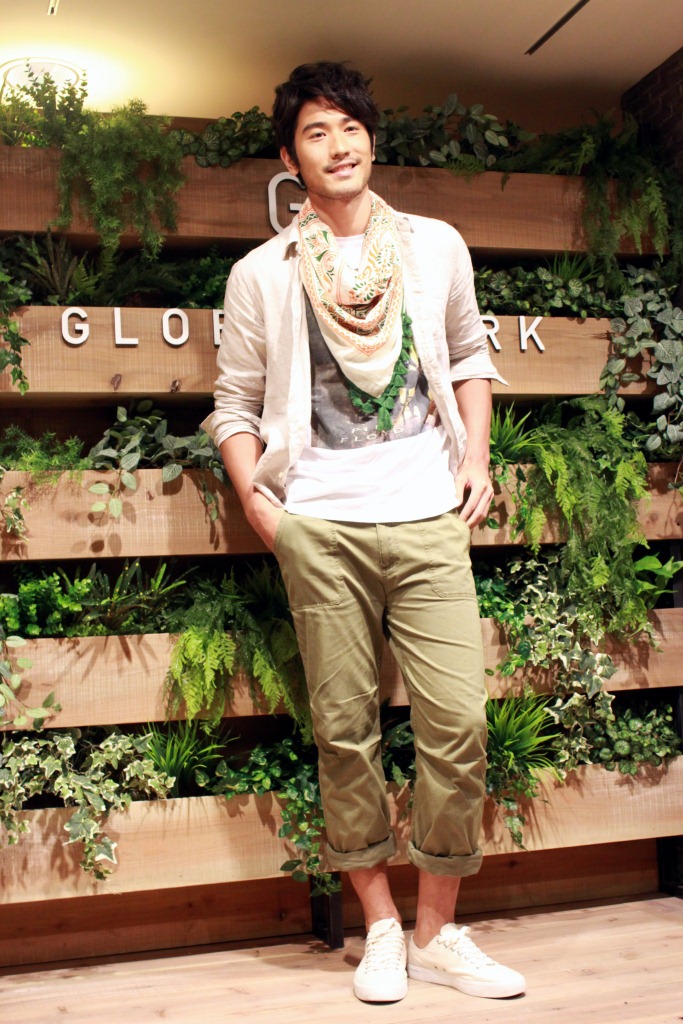 8
第二章   服飾相關文獻
韓系
    1.韓系的穿搭風格是利用鮮豔的色系來達到層次感。
    2.韓系是使用三明治穿搭法，三明治有三層一樣，而上層跟最下層的色調要互相呼應例如：上身(衣服/帽子皆可算)穿白色，下身的鞋子就穿白色，總之中間要隔一層不同顏色。
冷色系：紫色，藍綠色，粉色，藍色，藍紫色都屬於冷色系，。冬天色系和夏天色系的人是用冷色系的顔色。
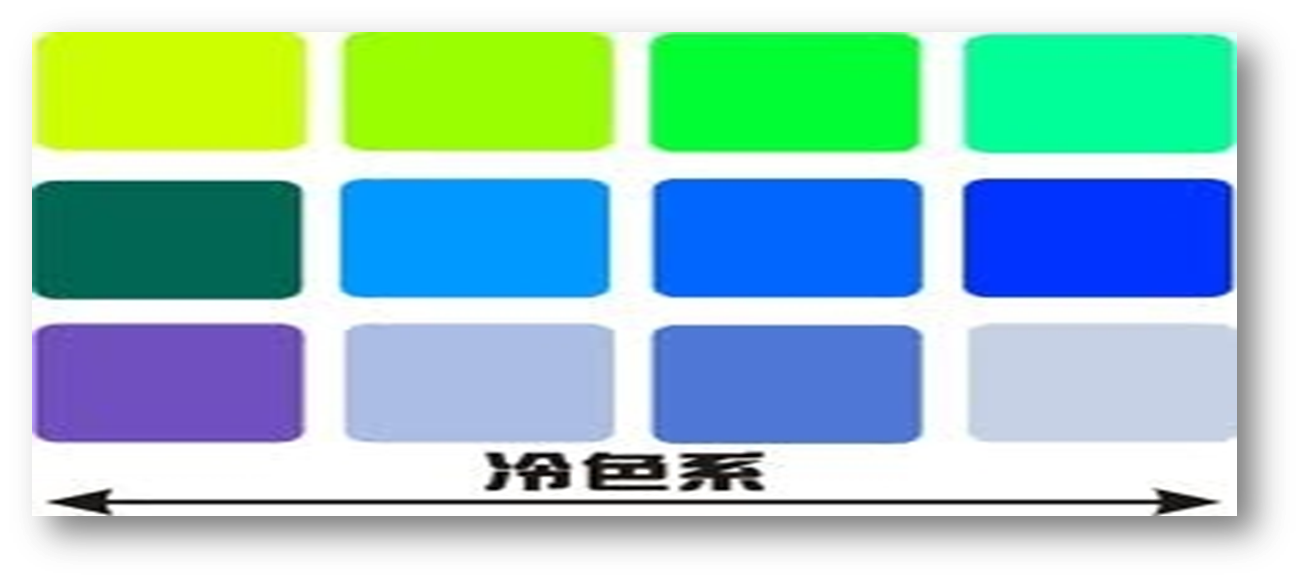 9
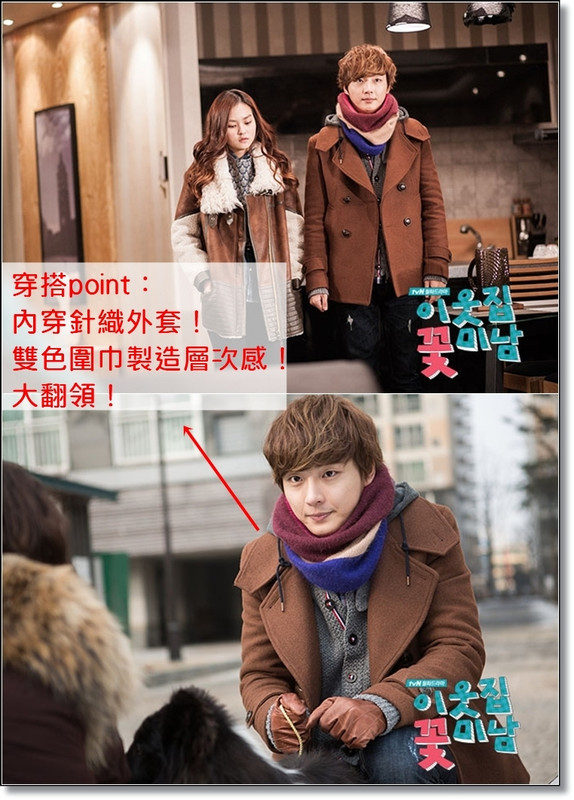 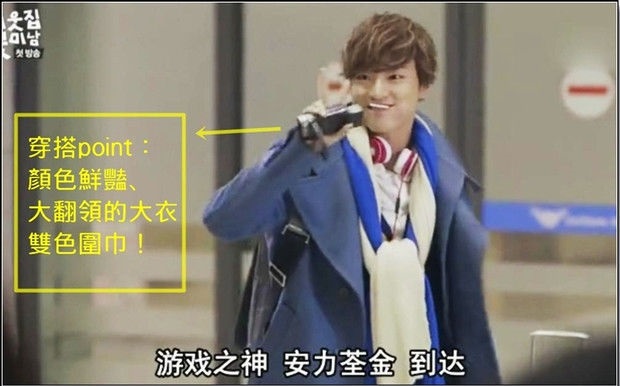 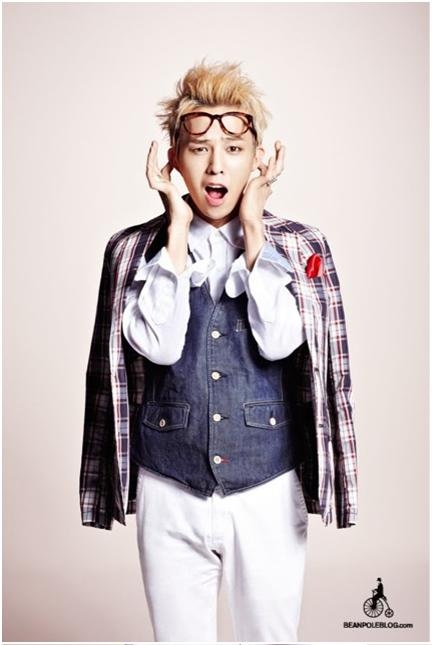 10
第三章  市場環境分析SWOT
11
第三章  市場環境分析波特五力
12
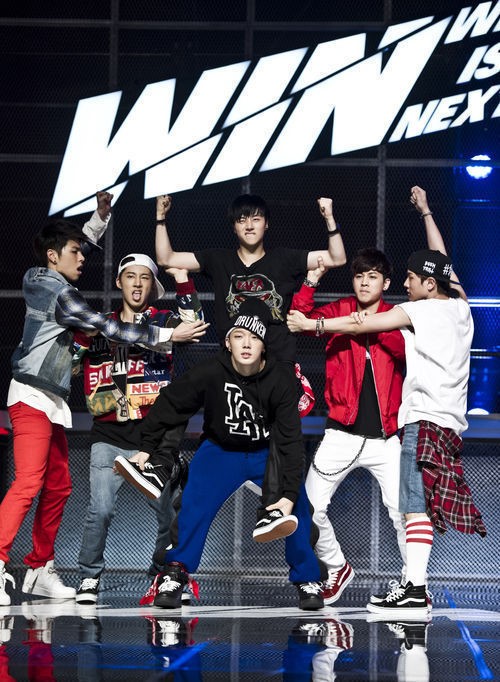 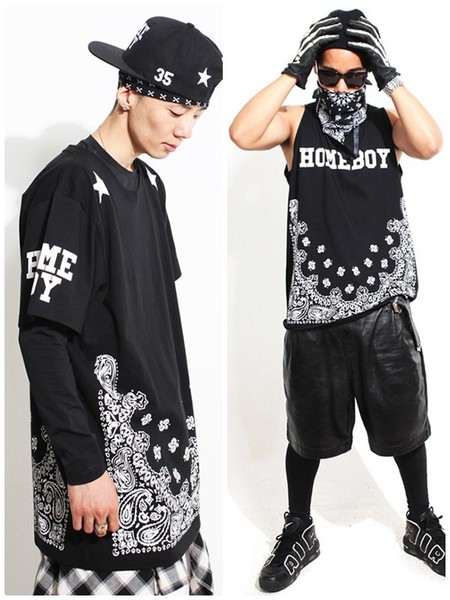 13
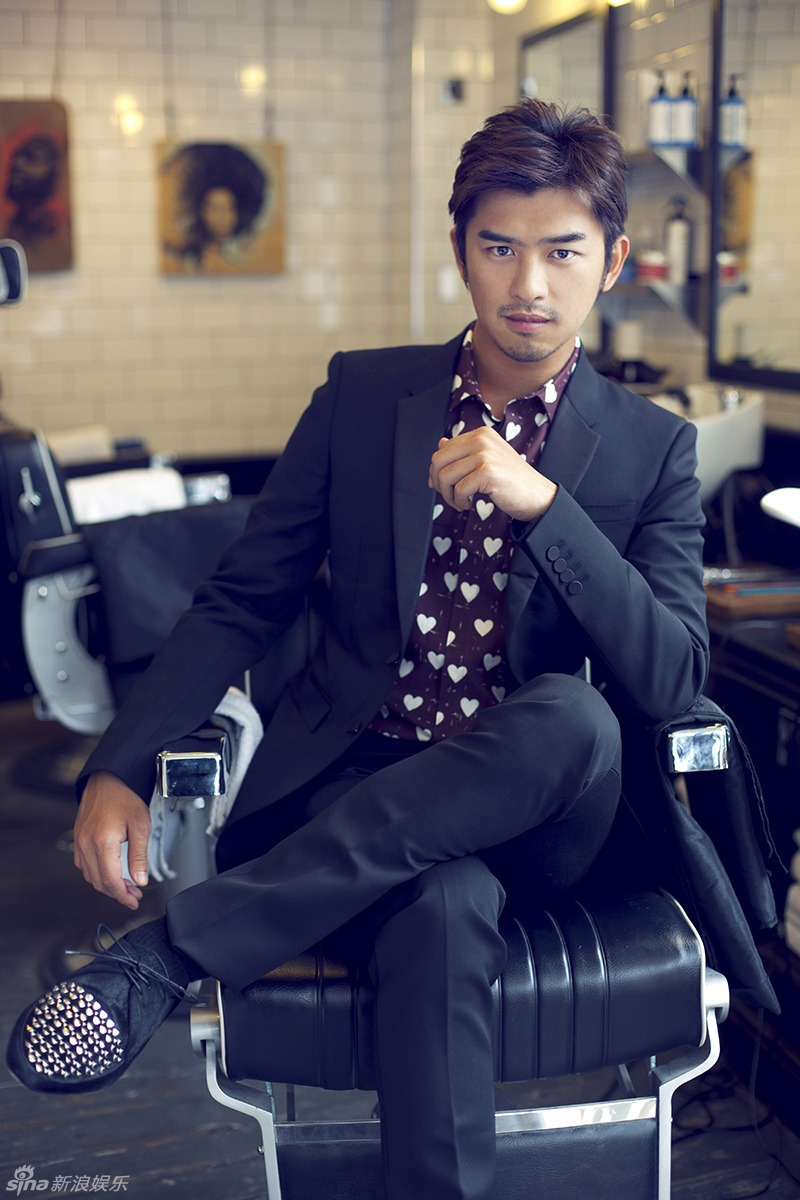 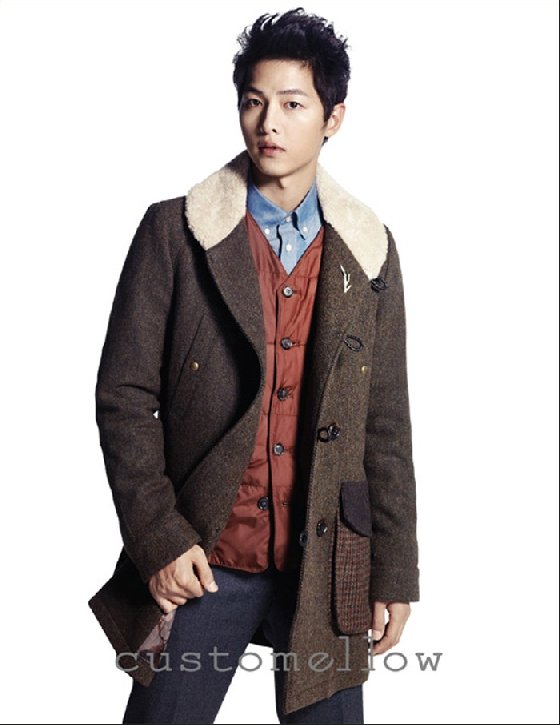 14
第三章  市場環境分析競爭者分析
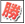 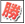 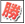 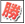 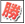 15
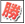 第四章   行銷策略
16
第四章   行銷策略
(一)市場區隔(Segment)
    我們注重於日韓風格，店內設計分為三區，分別為潮男、型男和品味男。
(二)目標市場(Target)
  我們市場以男性為主
  1.上班族群，我們店具備了快速尋找適合的男性服裝，以增加他們的獨特性，快速治裝，而增加多餘時間來享受假期。
  2.學生族群，利用學生們都會群體行動，吸引他們的消費意願，也利用同濟間來增加宣傳。
  3.熟男市場，因花俏的服裝不在適合熟男們的穿搭，所以漸漸服裝風格走向日韓系中的潮男和品味男。
(三)市場定位(Position)
  不一定要花大錢買名牌  但一定要穿的有自己的風格。
17
第四章   行銷策略
4P 
(1)Product產品
     服飾商品都是當季最新流行的商品，包含上衣(T-shirt、襯衫等)、下身(短褲、休閒褲等)、鞋類、外套(牛仔式、皮革式等)、大衣、飾品類、包包、帽子。
 (2)Price價格
18
第四章   行銷策略
(3)Place通路
  1.實體→鎖定台北大安區(東區)男性逛街會行經的路線消費點。
  2.網路→店面規模穩定進駐購物中心(如奇摩購物中心、MOMO購物台、7NET、GOHAPPY購物網..等)。
(4)Promotion促銷
    以折扣進行促銷活動、定期舉辦特殊性活動、舉辦節慶或週年慶的活動促銷。
    過季商品可用花車商品低價出清，除了可以減輕庫存量外還可以讓消費者用低價撿到便宜增加知名度。
19
第五章   商圈/店面規劃
以兩圖表得知，大多人口在大安區和信義區以及松山區較多，而且都是逛街景點，所以我們決定要在大安區(亦是東區)開設店面。
區域人口統計
台北人口統計
20
第五章   商圈/店面規劃
店內平面圖
21
第六章   營運計畫
經營型態
    一.我們店以潮男、型男、品味男，為主題吸引男性購買。
    二.日韓系的穿著再加上自己的特色，就能夠讓您凸顯自己男性魅力。
    三.店內有專門的服裝諮詢師，我們的諮詢師對於服裝業界會非常重視，每月至少讀10本雜誌、兩個月出國一次，清楚了解日本和韓國流行的趨勢。
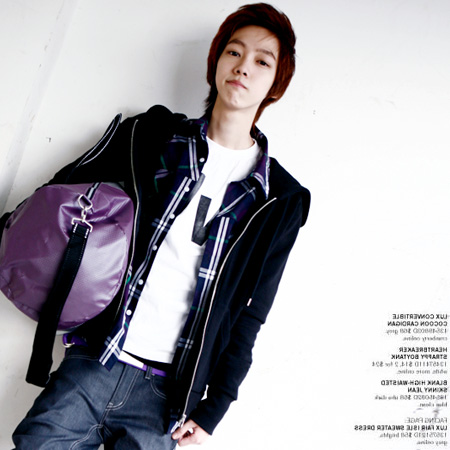 22
第六章   營運計畫
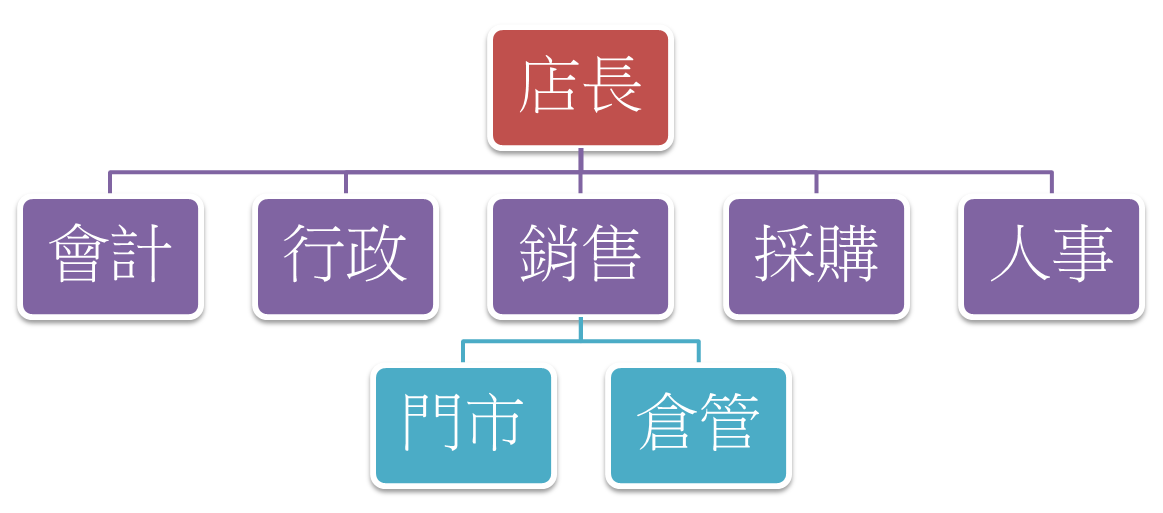 人力組織結構圖
23
第六章   營運計畫
24
第六章   營運計畫
經營模式
25
第七章   財務分析
26
第七章   財務分析
股東出資表
27
第七章   財務分析
28
第八章   風險評估
風險評估分析表
29
第八章   風險評估
風險處理
30
第九章   結論
一.創業之路是很艱辛的，在這求新求變的時代，本創業企劃資本額為200萬，以日韓系搭配風格，打造出”潮男、型男和品味男”，而目標族群在18~45歲男性，經過人員的詳細調查後，以台北市東區消費人口數量較多，因此我們將店面位址設置在東區。
二.打造出中低價位的店面，有專門的人員可以為男性做出只屬於他自己的風格與味道，就算是便宜的服飾，可以穿出讓大家目不轉睛的搭配法。
三.創業會遇到很多的挫折與危機，但本創業團隊會去面對問題克服挑戰，勇於穿越障礙，朝著我們的夢想前進、起飛，在未來服飾業成長穩定，期許可以將我們的服飾店永續經營。
31
謝謝

各位評審老師的聆聽

恭請老師指導